Talking about often you have to do things.
Kapitel 7 Stufe 2
So sagt man das!
How often do you have to vacuum?
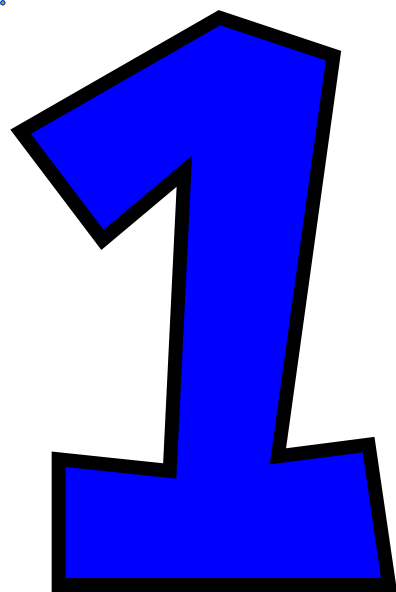 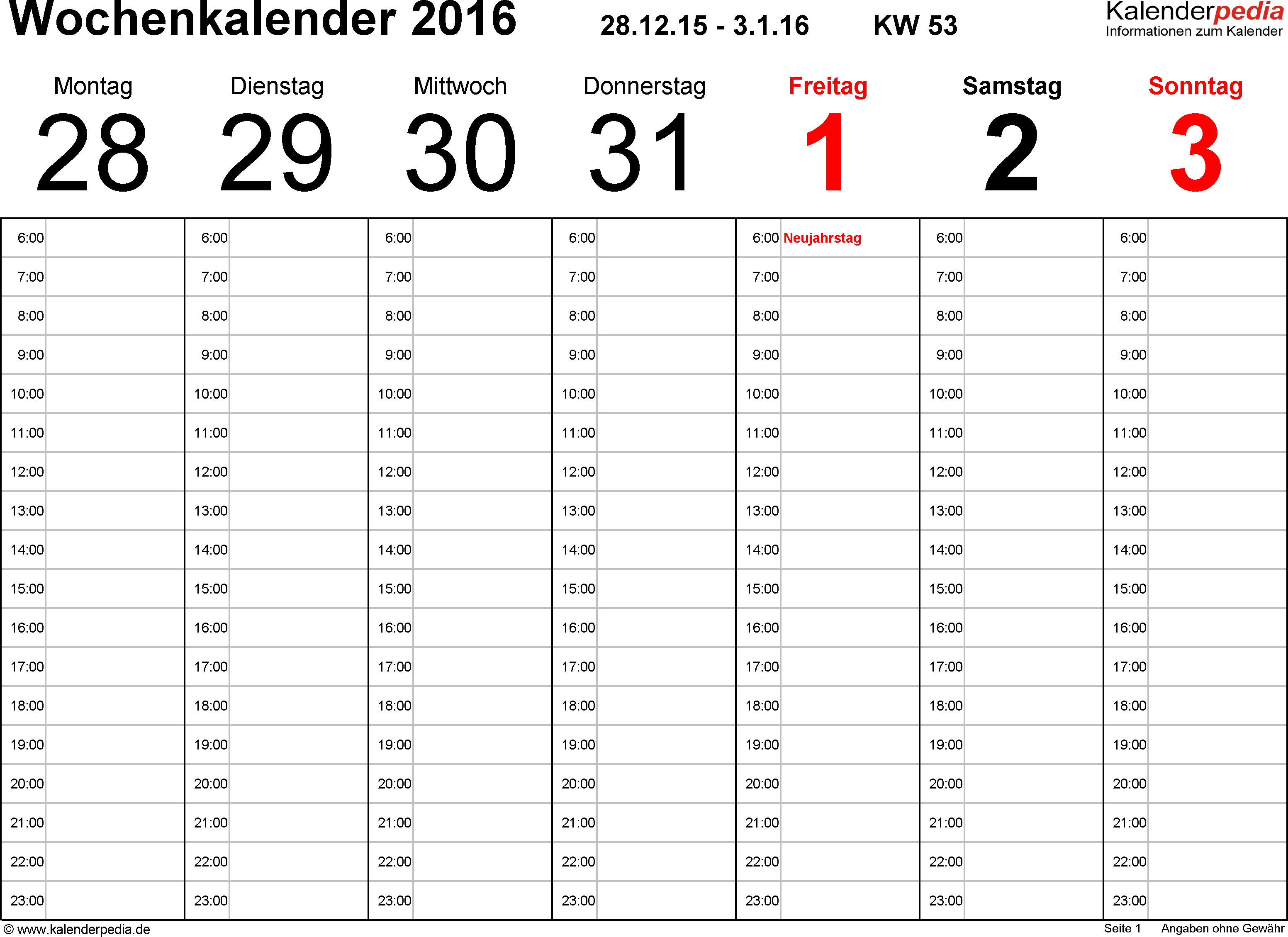 Wie oft musst du Staub saugen?
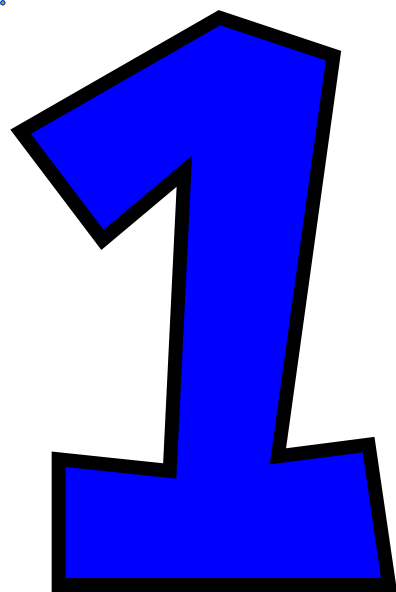 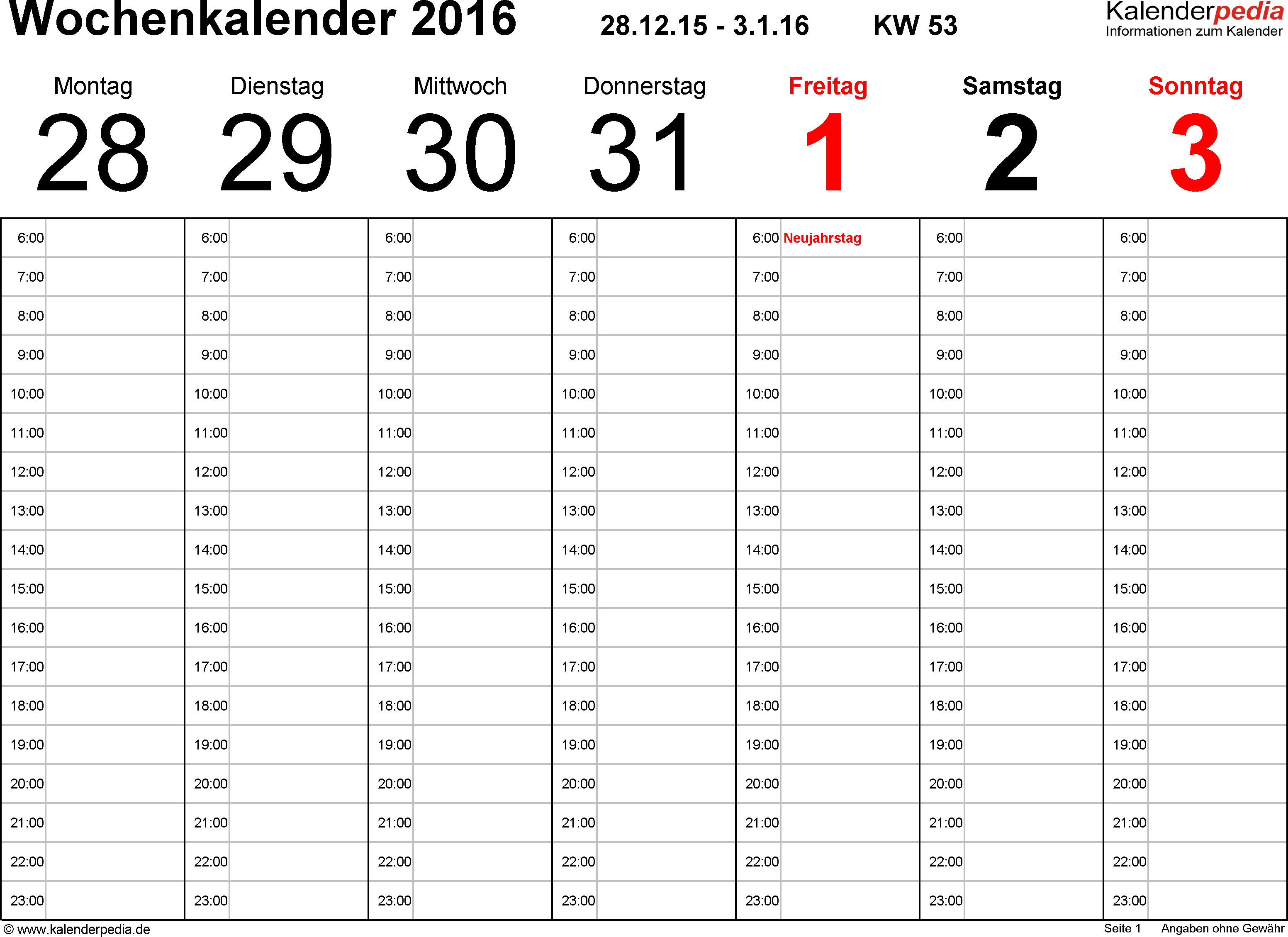 Once a week.
Einmal in der Woche.
How often do you have to set the table?
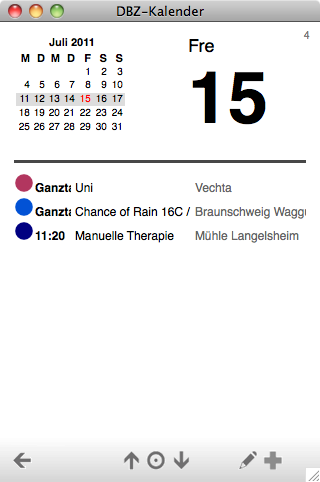 Wie oft musst du den Tisch decken?
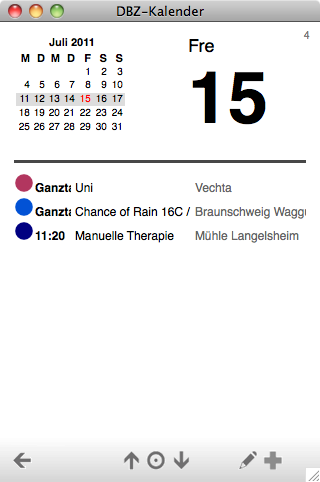 Every day.
Jeden Tag.
How often do you have to mow the lawn?
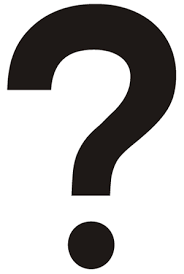 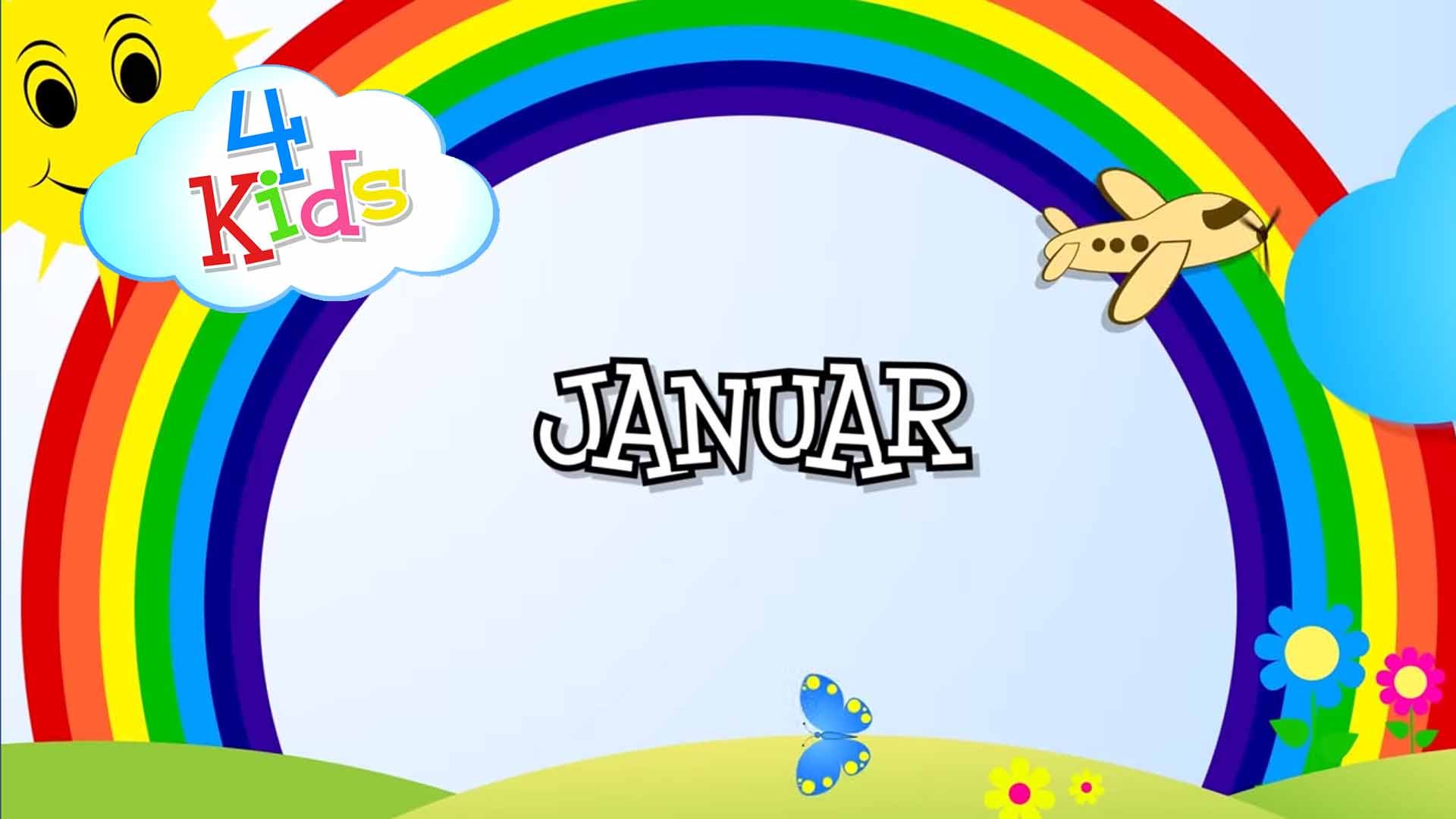 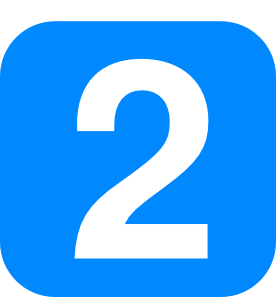 Wie oft musst du den Rasen mähen?
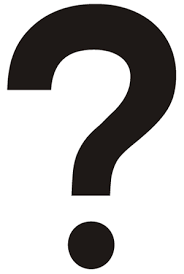 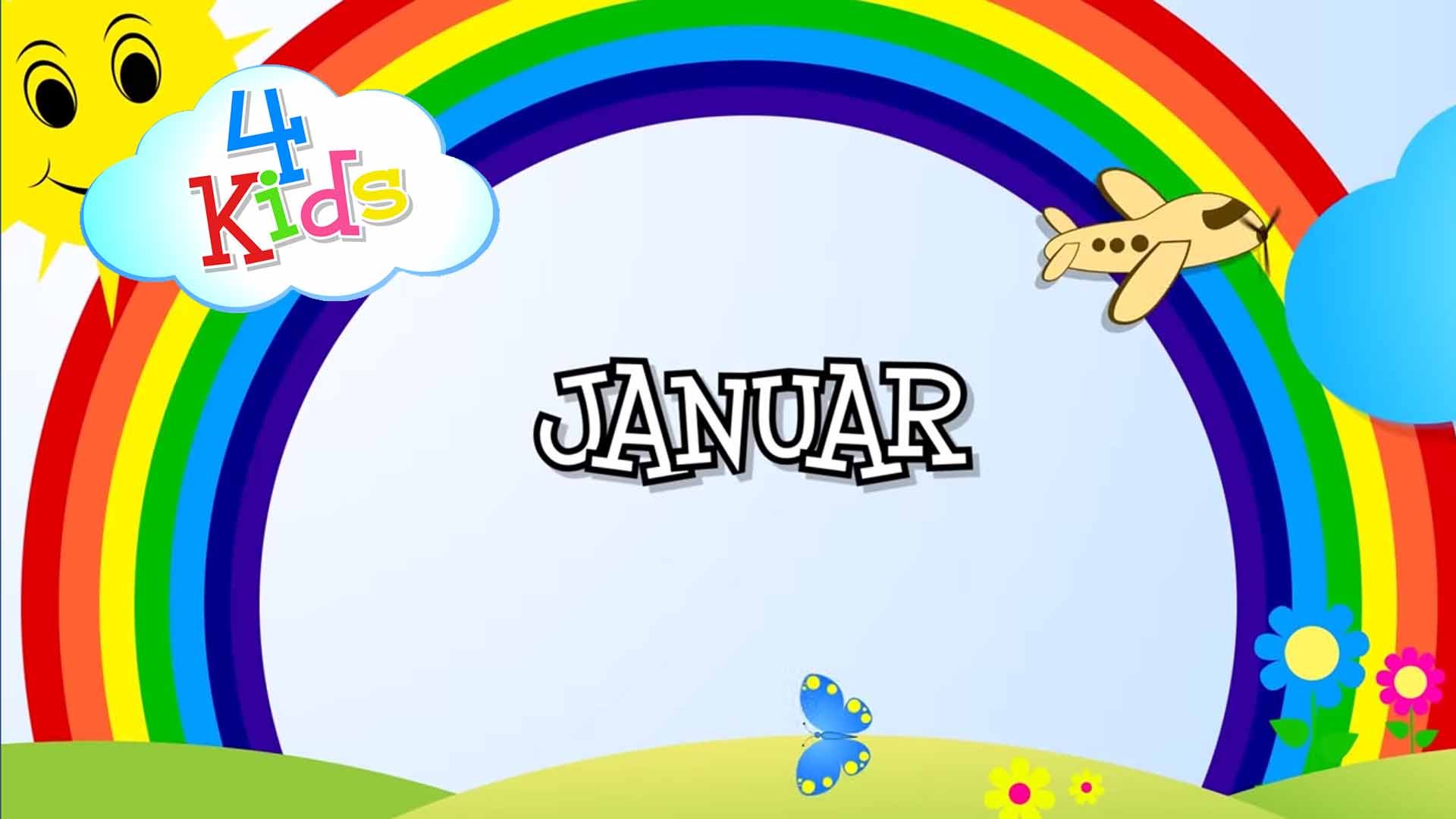 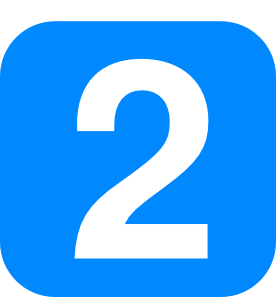 Approximately twice a month.
Ungefähr zweimal im Monat.
How often do you have to water the flowers?
Twice a week
Complete sentence!
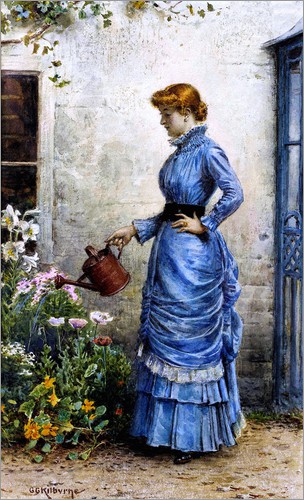 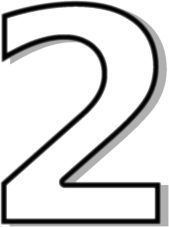 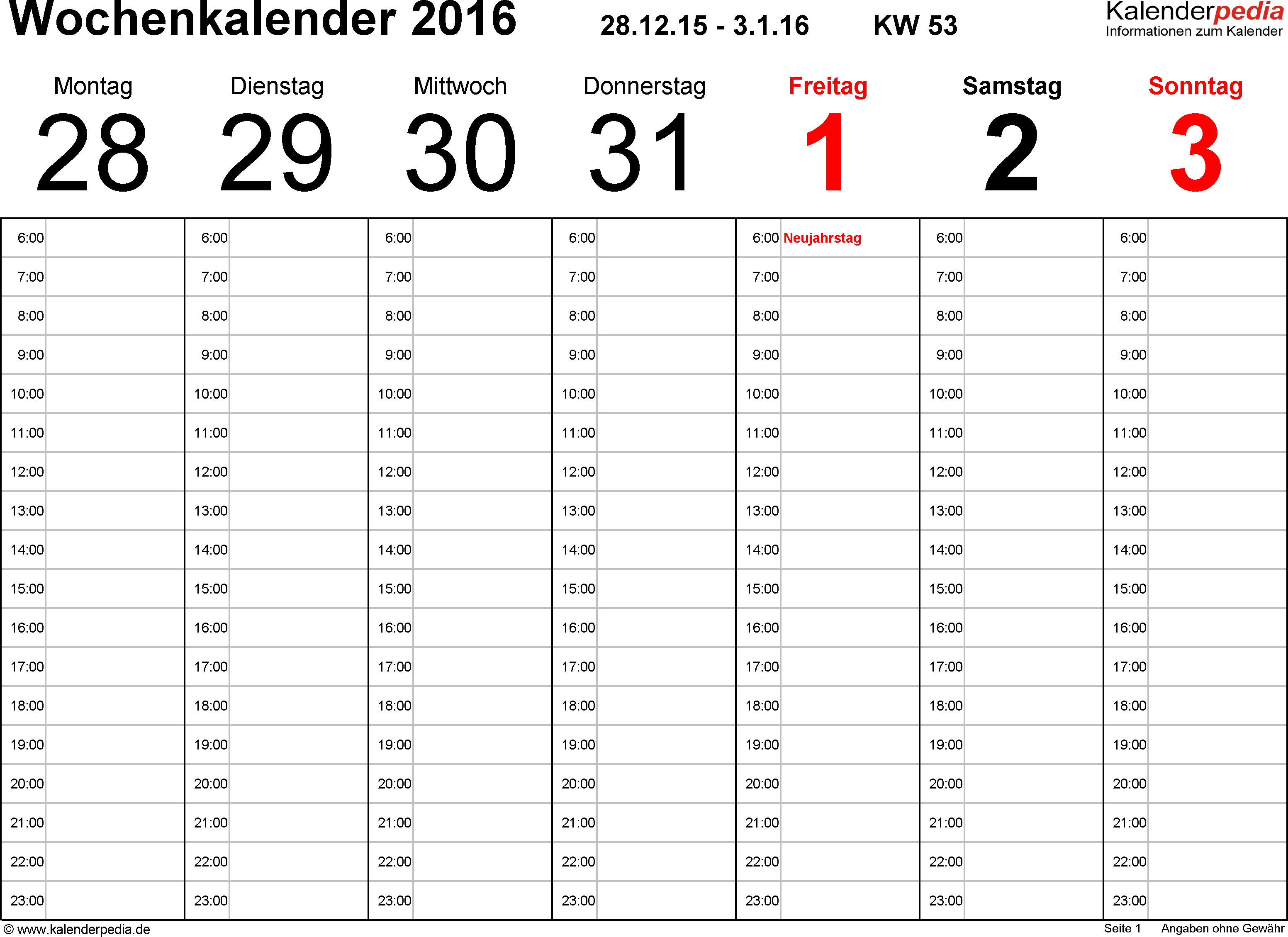 Wie oft musst du die Blumen gießen?
Ich gieße zweimal in der Woche die Blumen.
Zweimal in der Woche gieße ich die Blumen.
Wie oft musst du die Blumen gießen?
Ich muss zweimal in der Woche die Blumen gießen.
Zweimal in der Woche muss ich die Blumen gießen.
How often do you have to wash the dishes?
3 times in a month
Complete Sentence!
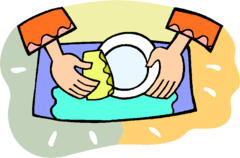 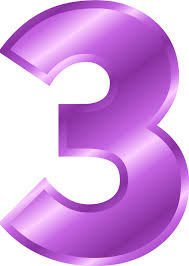 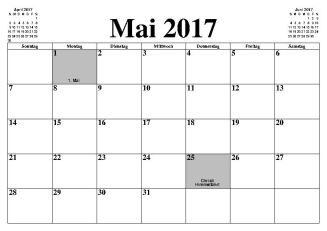 Wie oft musst du das Geschirr spülen?
Ich spüle dreimal im Monat das Geschirr.
Dreimal im Monat spüle ich das Geschirr.
Wie oft musst du das Geschirr spülen?
Ich muss dreimal im Monat das Geschirr spülen.
Dreimal im Monat muss ich das Geschirr spülen.
How often do you have to set the table?
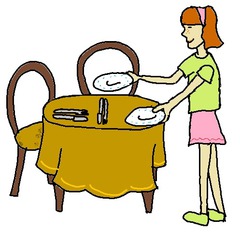 always
Wie oft musst du den Tisch decken?
Ich decke immer den Tisch.
Immer decke ich den Tisch.
Wie oft musst du den Tisch decken?
Ich muss immer den Tisch decken.
Immer muss ich den Tisch decken.
How often do you have to wash the windows?
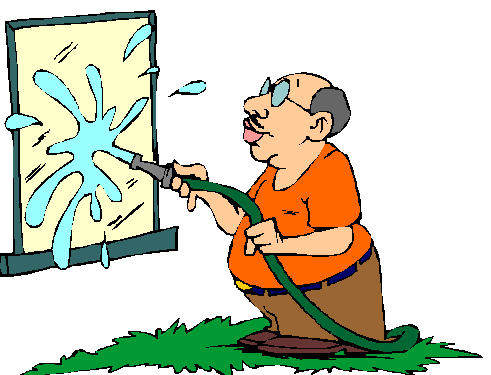 often
Wie oft musst du Fenster putzen?
Ich putze oft die Fenster.
Oft putze ich die Fenster.
Wie oft musst du Fenster putzen?
Ich muss oft die Fenster putzen.
Oft muss ich die Fenster putzen.
How often do you have to feed the cat?
sometimes
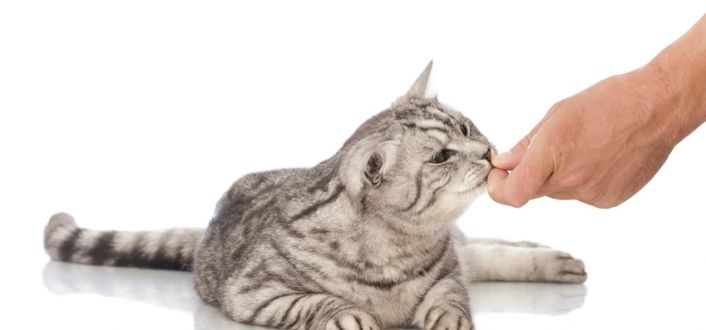 Wie oft musst du die Katze füttern?
Ich füttere manchmal die Katze.
Manchmal füttere ich die Katze .
Wie oft musst du die Katze füttern?
Ich muss manchmal die Katze füttern .
Manchmal muss ich die Katze füttern.
How often do you have to clean your room?
Never.
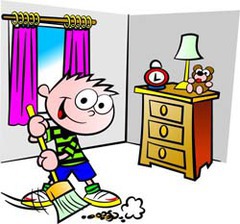 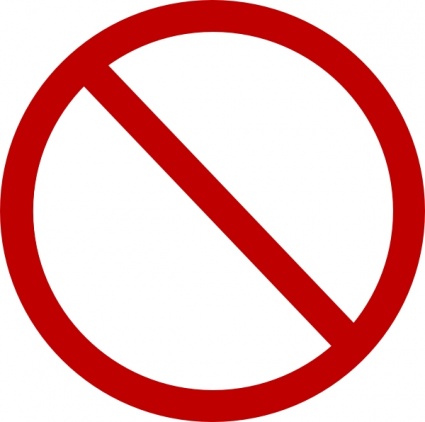 Wie oft musst du dein Zimmer aufräumen?
Ich räume nie mein Zimmer auf.
Manchmal räume ich mein Zimmer auf.
Wie oft musst du dein Zimmer aufräumen?
Ich muss nie mein Zimmer aufräumen.
Manchmal muss ich mein Zimmer aufräumen.